DA with Rates
The Bugatti Veyron can travel 1.2 X 10 12 Å per second. How many miles per hour is this?
Check your answer with your
 group.
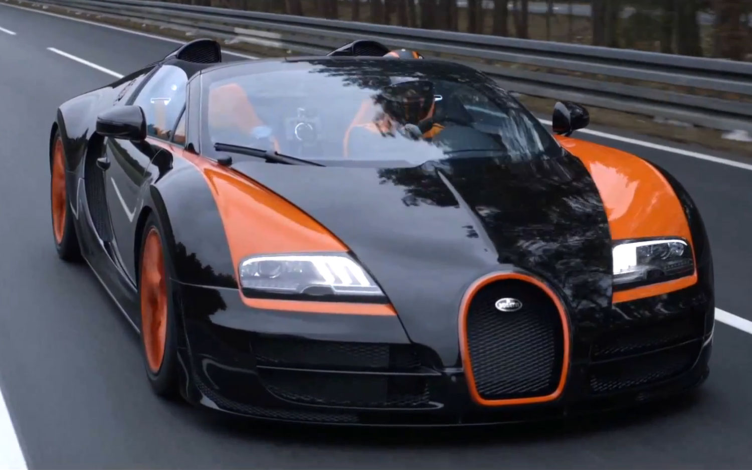 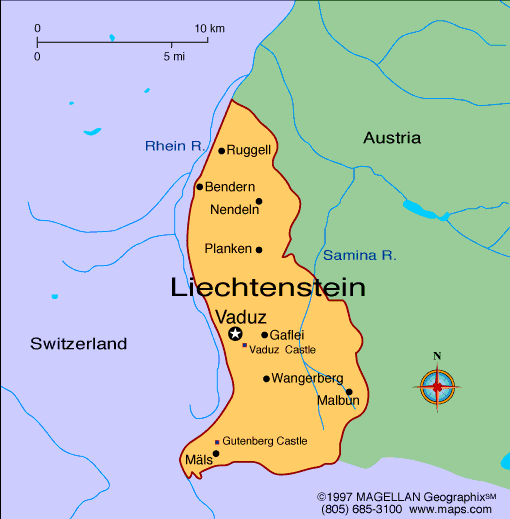 DA with squared
Liechtenstein is a country between Switzerland and Austria. It is 1.61 X 10 12 cm2.   How many square miles is it?
DA with cubed
The average human fart has a volume of
1.2 X10-3 ft3.  Convert the average fart to mL.
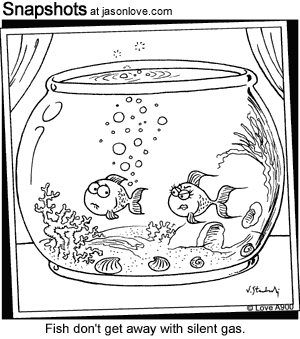